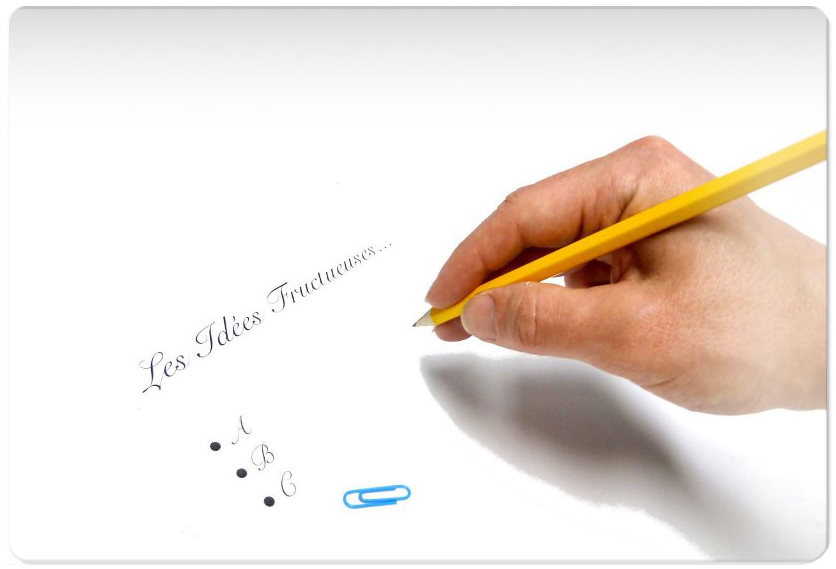 Les Idées fructueuses 
« IF/87-2014  Spécial 10e anniversaire »
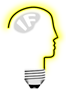 10 ANS
de partage
Les Idées fructueuses 
Le mardi, 21 janvier 2014
Plan de la présentation
Mot de bienvenue

À l’origine: les Idées heureuses
La formule des Idées fructueuses
	- Le manuel des IF
	- Le site web des IF
	- Des chiffres révélateurs
	- Du contenu… fructueux
L’avenir des IF

Questions, suggestions, commentaires, attentes…
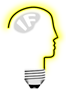 10 ANS
de partage
Les Idées fructueuses 
Le mardi, 21 janvier 2014
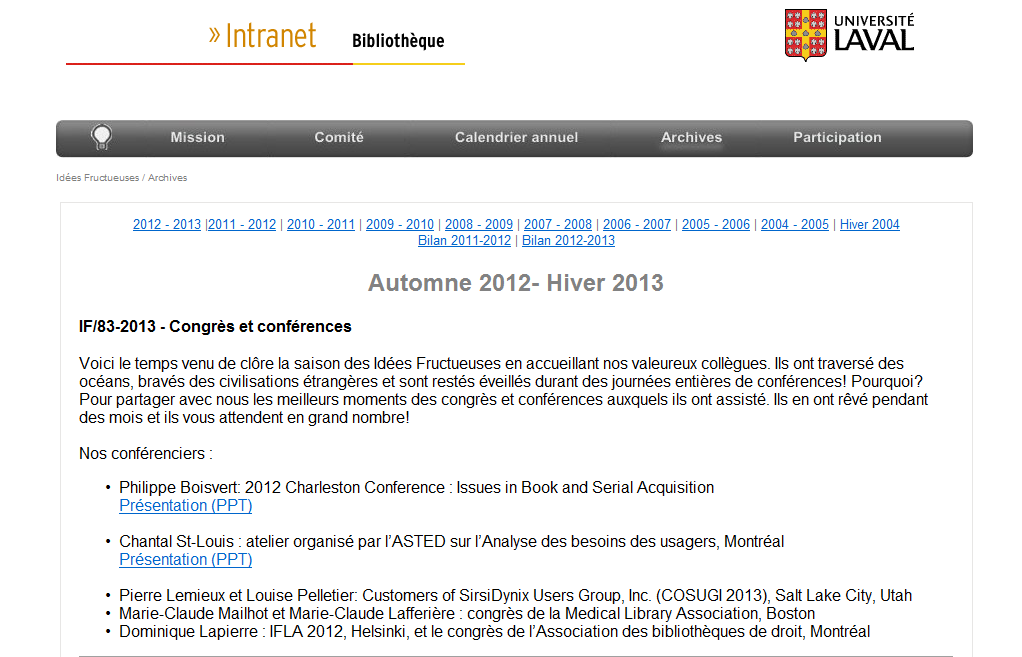 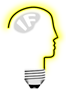 10 ANS
de partage
Les Idées fructueuses 
Le mardi, 21 janvier 2014
Des chiffres révélateurs
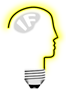 10 ANS
de partage
Les Idées fructueuses 
Le mardi, 21 janvier 2014
Du contenu… fructueux
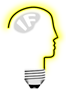 10 ANS
de partage
Les Idées fructueuses 
Le mardi, 21 janvier 2014
Questions, suggestions, commentaires, attentes…
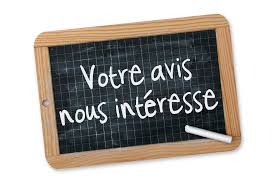 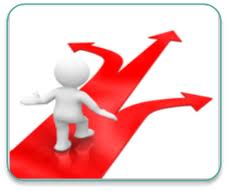 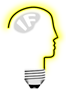 10 ANS
de partage
Les Idées fructueuses 
Le mardi, 21 janvier 2014